Collège Monod – MontélimarSEGPA
Salle de cours
VDM - Mme Gavelle Corinne
Collège Monod – MontélimarSEGPA
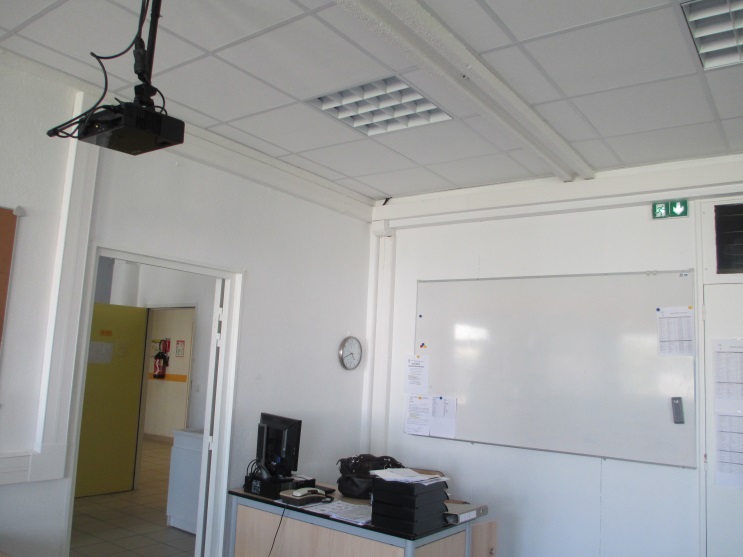 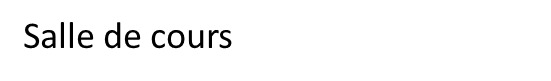 Salle de cours
VDM - Mme Gavelle Corinne
Collège Monod – MontélimarSEGPA
Atelier
VDM - Mme Gavelle Corinne
Collège Monod – MontélimarSEGPA
Atelier
VDM - Mme Gavelle Corinne
Collège Monod – MontélimarSEGPA
Atelier
VDM - Mme Gavelle Corinne
Collège Monod – MontélimarSEGPA
Magasin
VDM - Mme Gavelle Corinne
Collège Monod – MontélimarSEGPA
Magasin
VDM - Mme Gavelle Corinne
Collège Monod – MontélimarSEGPA
Magasin
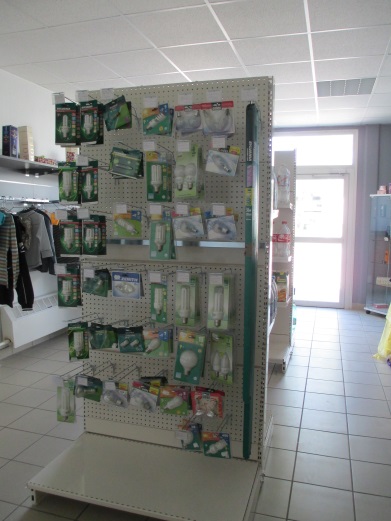 Magasin
VDM - Mme Gavelle Corinne
Collège Monod – MontélimarSEGPA
Vitrine magasin
VDM - Mme Gavelle Corinne
Collège Monod – MontélimarSEGPA
Vitrine 1
VDM - Mme Gavelle Corinne
Collège Monod – MontélimarSEGPA
Vitrine 2
VDM - Mme Gavelle Corinne